Art    Nexpert
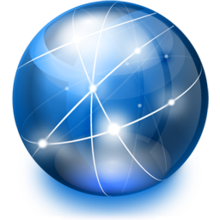 The Biggest International Online Exhibition & Competition
Last Date for Online Registration 5th August’2020
Online Exhibition Schedule (Date 15th August’2020, Time 5pm Onwards)
On www.redart. In
. 
On www.radart. In
.
On www.odye. in
For Art Institutes 
.
For Artists (18+years)
.
 For Art Student’s (1st-12th Std.)
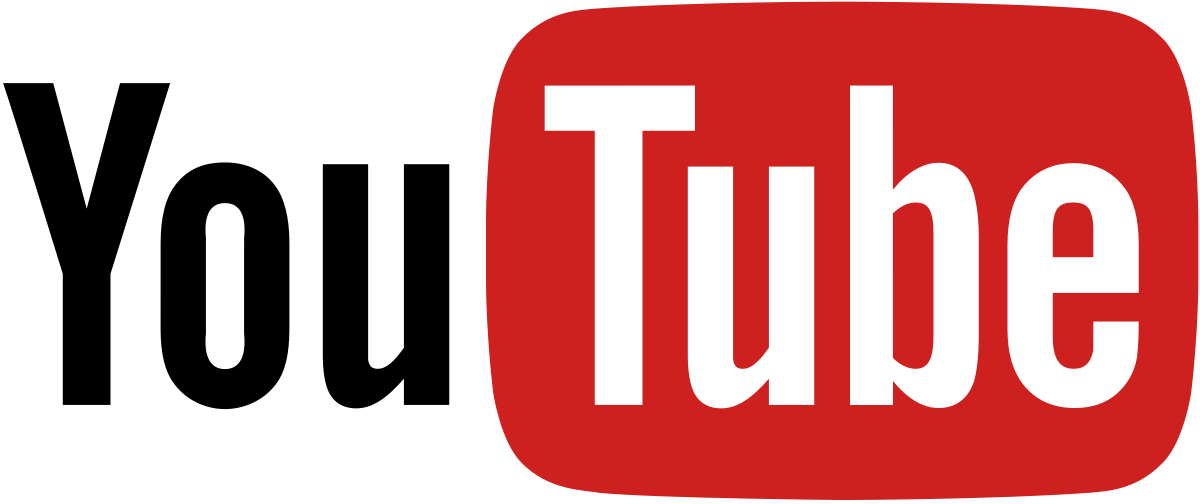 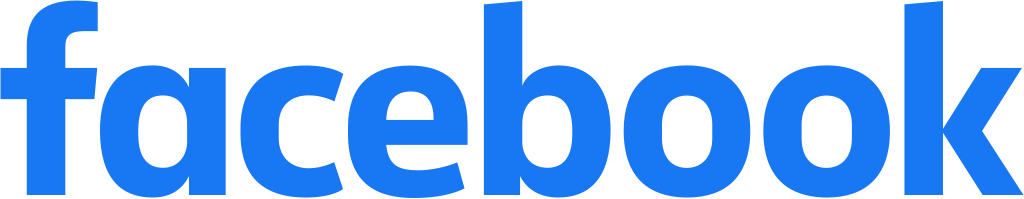 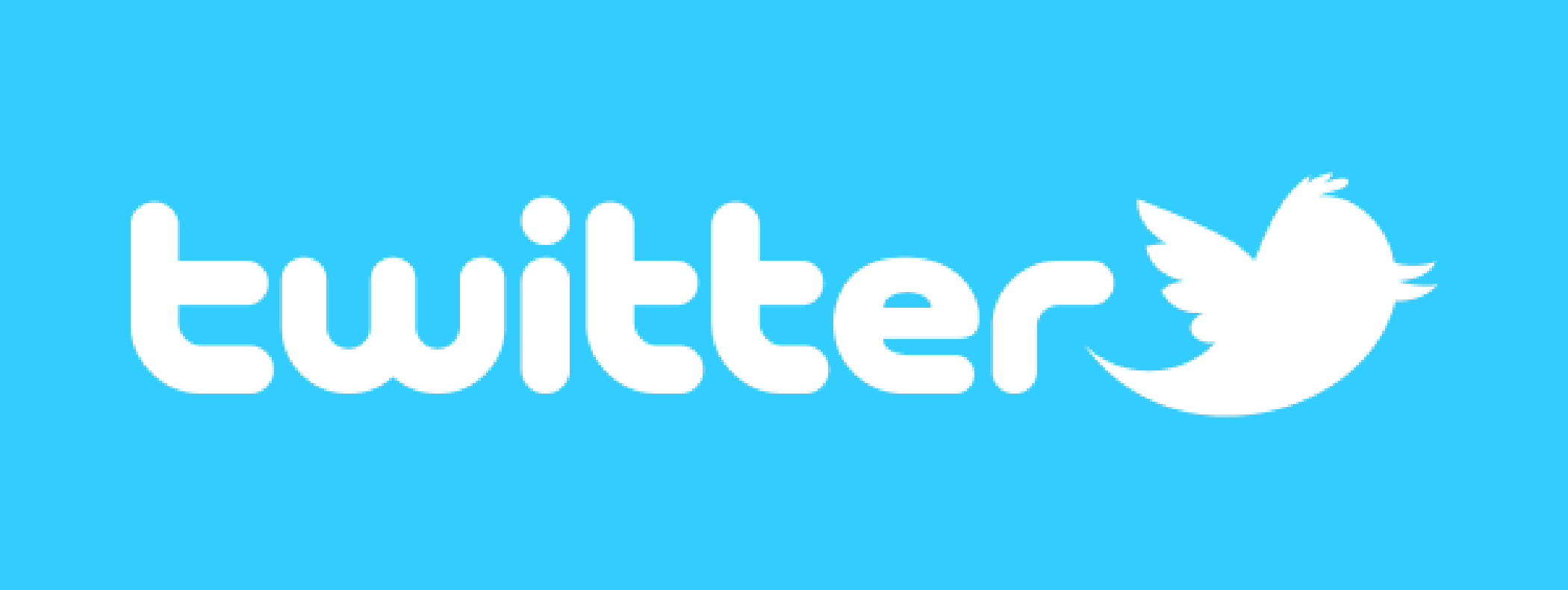 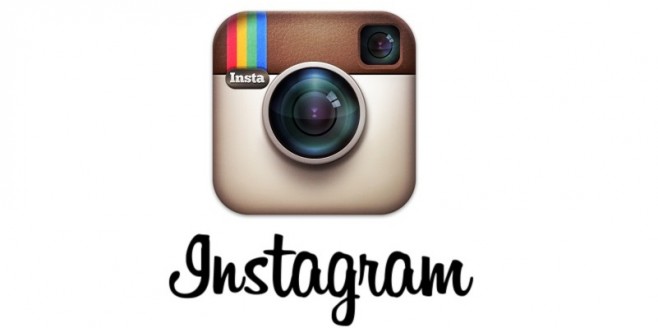 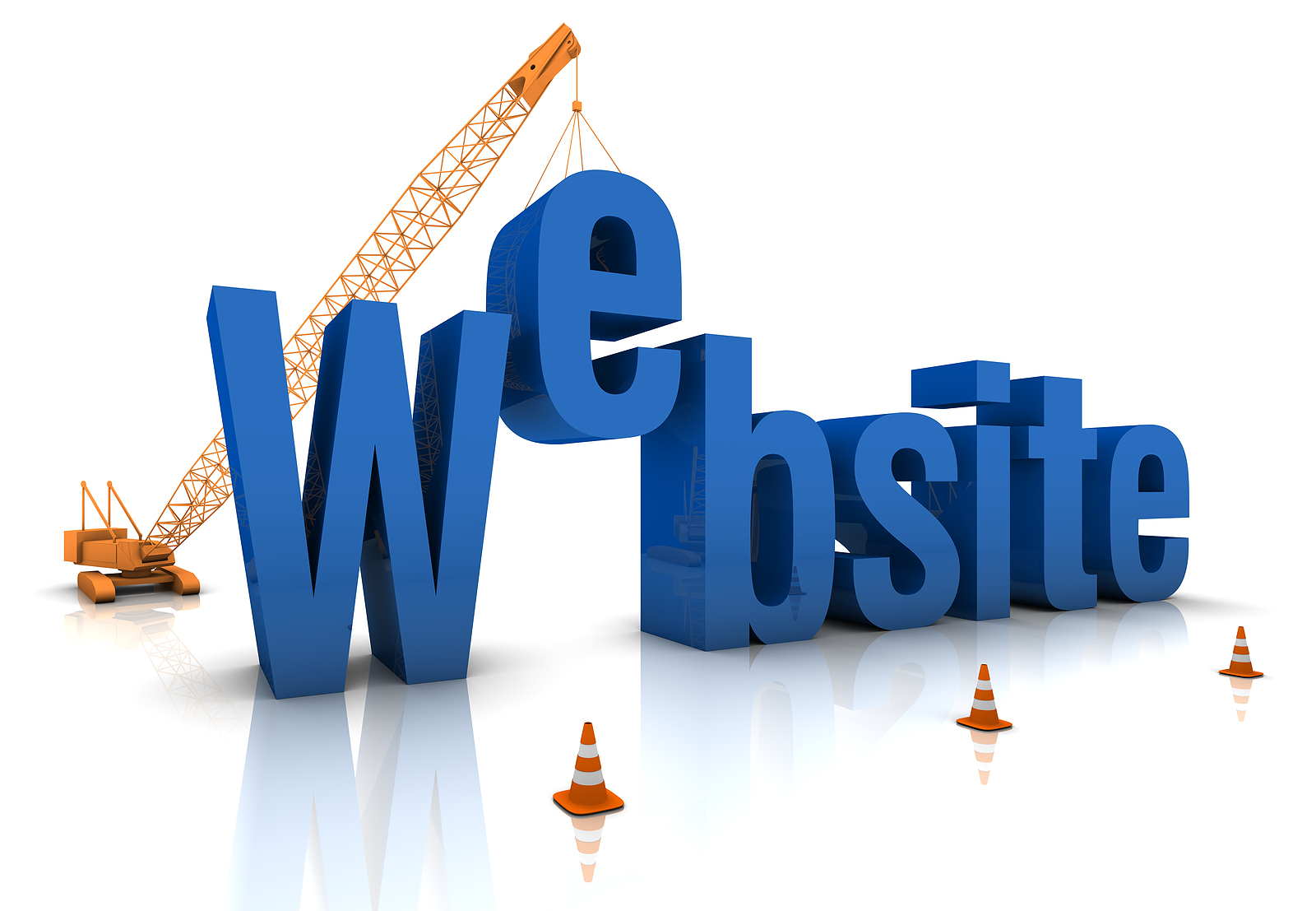 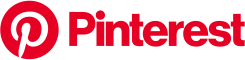 Art    Nexpert
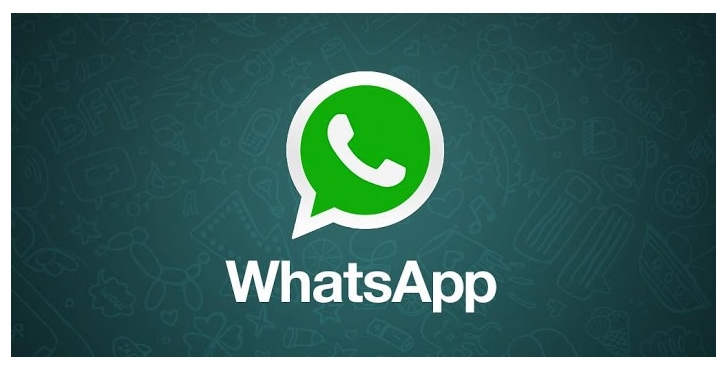 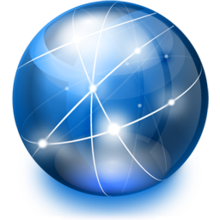 For Artists (18+years)





www.radart.in
For Art Students (1st-12th Std.)





www.odye.in
For Art Institutes





www.redart.in
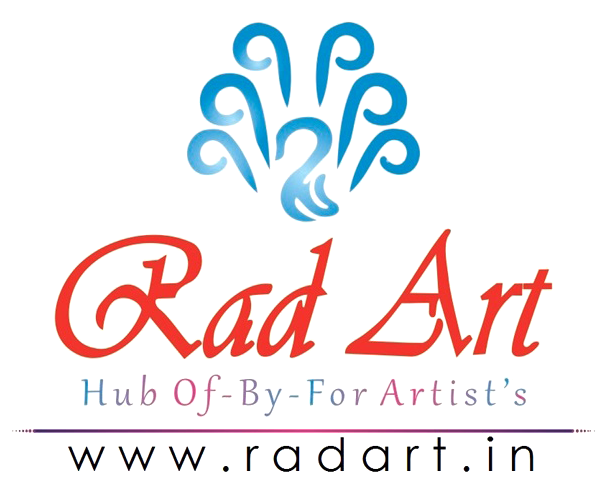 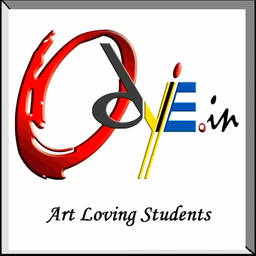 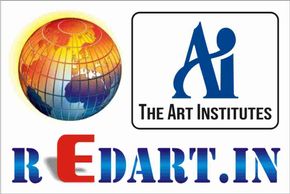 Guidelines
Eligibility – 
Artists (18+Years) 
Art Students (1st-12th Std.)
Art Institutes
For any query
Call / What’sapp
+91 626 339 6628
Art    Nexpert
Process to register 
For Artists (18+Years) – Logon to www.radart.in
Art Students (1st-12th Std.) – logon to www.odye.in
Art Institutes – logon to www.redart.in
“ Click on apply now”  > Fill up the form as per instructions > submit > that’s it .
* There is absolutely no charges or fee for this event
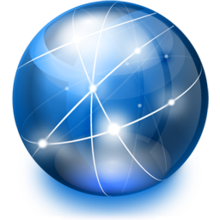 Awards & recognitions
For Art Students
Gold Medal Certificate / Silver Medal Certificate for Each STD. (Softcopy)
Specially Designed “1 Minute Website” with full on Online Promotion Blast. (1 Months)
Complete ONLINE Promotion Training & VDO Making Guidance.
End to End Workshop on How to Promote ONLINE covering each & every Social Media Platforms.
For Artists
Gold Mementoes / Silver Mementoes for All Deserving Artist. (Softcopy)
Specially Designed “1 Minute Website” with full on Online Promotion Blast. (3 Months)
Complete ONLINE Promotion Training & VDO Making Guidance.
End to End Workshop on How to Promote ONLINE covering each & every Social Media Platforms.
For Art Institutes
HONORARY Plaque for All Deserving Art Institutes. (Softcopy)
Specially Designed “1 Minute Website” with full on Online Promotion Blast. (3 Months)
Complete ONLINE Promotion Training & VDO Making Guidance.
End to End Workshop on How to Promote ONLINE covering each & every Social Media Platforms.
Art    Nexpert
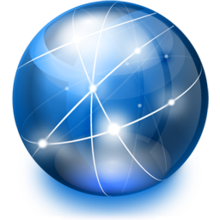 Thank you so much !!
Mayank vyas (Director, Radart)
Mobile:  +91 626 339 6628
Email: radartindia@gmail.com
Launched by
For Artists (18+years)





www.radart.in
For Art Students (1st-12th Std.)





www.odye.in
For Art Institutes





www.redart.in
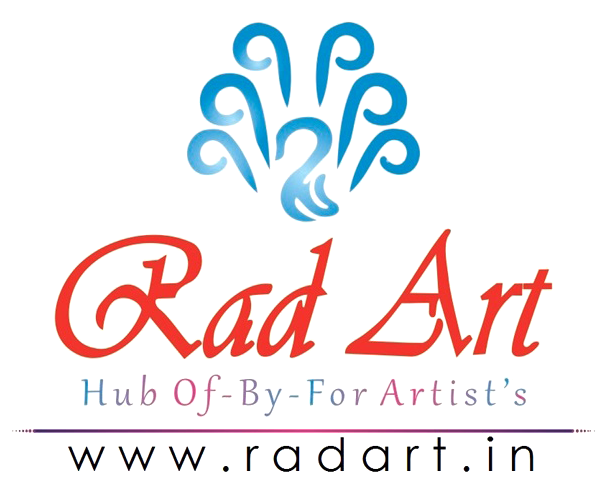 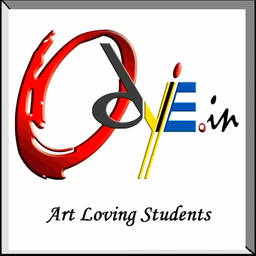 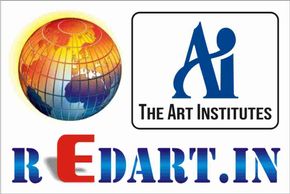